Как называется  суд , который рассматривает экономические споры в РФ?
Высший Арбитражный Суд РФ
Какие нормативно- правовые документы издает Президент РФ?
указы и распоряжения
Какие группы прав человека и гражданина определены в Конституции РФ?
Гражданские  ( личные) права. 
- Политические права. 
-Социально- экономические права. 
- Экологические права.
Культурные права.
Кто осуществляет государственную власть в Российской Федерации?
Президент РФ.  
 Федеральное Собрание (Совет Федерации,  Государственная Дума).
Правительство РФ. 
Суды РФ
Какие свободы человека и гражданина закреплены в Конституции РФ?
cвобода  мысли и слова  
свобода вероисповедания 
cвобода массовой информации 
 cвобода литературного, художественного и научного творчества
Какие обязанности гражданина закреплены в Конституции РФ?
Соблюдать Конституцию РФ и законы ( Статья 15) 
Платить законно установленные налоги и сборы ( Статья 57) 
 сохранять природу и окружающую среду ( Статья 58) 
Бережно относиться к природным богатствам ( Статья 58) 
 Защищать Отечество ( Статья 59) 
 Проявлять заботу о своих детях и нетрудоспособных родителях                    ( Статья 38) 
  Заботиться о сохранении исторического и культурного наследия                        ( Статья 44)  
Беречь памятники истории и культуры ( Статья 44)
Какой      суд   по Конституции РФ   является      высшим      судебным      органом      по      гражданским, административным, уголовным делам?
Верховный  Суд РФ
Какие       характеристики   Российского   государства   закреплены   в   статье    1 Конституции РФ?
Российская Федерация – Россия есть демократическое, федеративное, правовое государство с республиканской формой правления.
Кто подписывает  и обнародует федеральные законы?
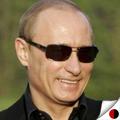 Президент РФ
Кто решает вопросы  гражданства РФ и предоставления политического убежища?
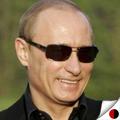 Президент РФ
Назовите должность и имя политика?
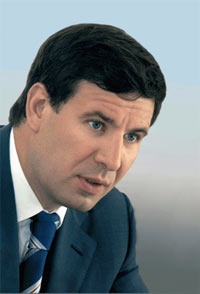 Губернатор Челябинской области – Михаил Юревич
Сколько депутатов входят в состав Государственной  Думы?
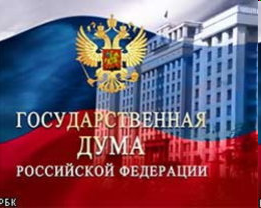 450 депутатов
С какого возраста  может избран гражданин депутатом Государственной Думы?
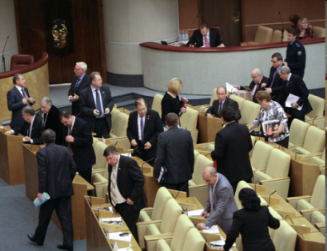 достигнувший 21 года
Перед кем  Правительство РФ слагает свои полномочия?
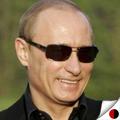 перед вновь избранным президентом
Кто обеспечивает самостоятельное решение населением вопросов местного значения,  владение, пользование и распоряжение муниципальной собственностью?
Местное самоуправление
Для него свойственно сочетание сильной президентской власти с эффективным контролем парламента за правительством?
 К какому типу относится РФ?
СМЕШАННАЯ РЕСПУБЛИКА
Назовите форму государственного устройства в России?
ФЕДЕРАЦИЯ
Как называется избирательная система в РФ? Какие еще существуют ИС?
ПРОПОРЦИОНАЛЬНАЯ

МАЖОРИТАРНАЯ
СМЕШАННАЯ
Первый президент СССР
М. С. Горбачев
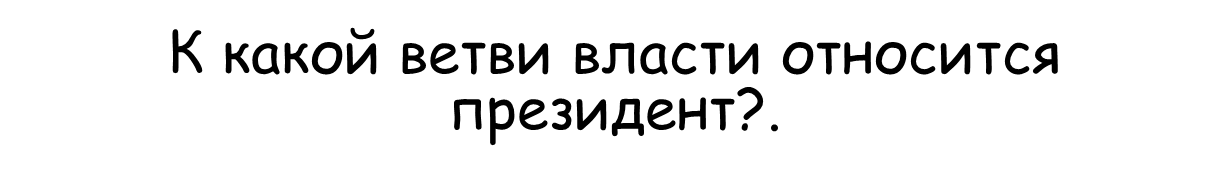 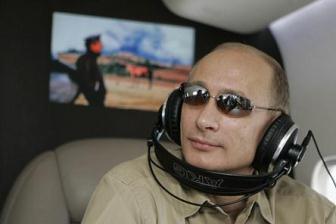 Президент не входит ни в одну из ветвей власти…
«Королева властвует, но не правит»: назовите вид формы правления.
Своя игра
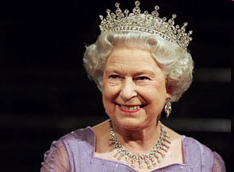 ограниченная монархия (конституционная)